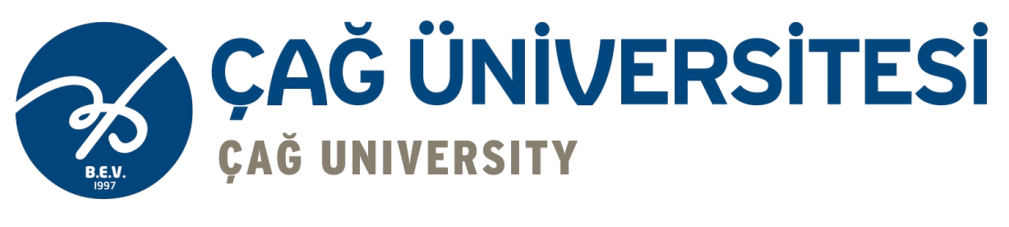 ULUSLARARASI BANKACILIK
TEMEL KAVRAMLAR
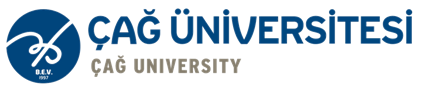 Ders Planı
Para İkamesi
Tam Para İkamesi
Para İkamesinin Nedenleri
Para İkamesi Nasıl Ölçülür
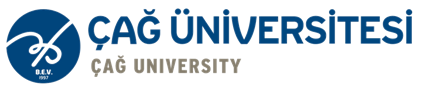 Para İkamesi
Dolarizasyon (teknik ifadesiyle para ikamesi); bir ekonomideki kişi ve kurumların yerel parayla birlikte döviz kullanmaları ve tasarruflarının bir kısmını döviz hesaplarında tutmaları olgusuna verilen isimdir. 
Bu olgunun tersine dönmesine yani döviz kullanan veya döviz mevduatında paralarını tutanların dövizlerini bozdurup yerel parayı tercih etmeye başlamalarına da ters dolarizasyon (teknik ifadesiyle ters para ikamesi) adı veriliyor.
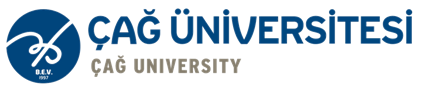 Para İkamesi
Dolarizasyon, “varlık” ve “yükümlülük” dolarizasyonu olacak şekilde de ikiye ayrılır. Varlık dolarizasyonu, bir ülkedeki yerleşik birimlerin yabancı para cinsinden finansal varlıkları tercih etmeye başlamasıyla oluşur. Yükümlülük dolarizasyonu ise bir ülkede yerleşik ekonomik birimlerin yabancı para cinsinden yüksek miktarda yükümlülüklerinin olmasıdır. 
“Finansal” dolarizasyon ise “varlık” ve “yükümlülük” dolarizasyonlarının bir arada olması halidir. Bir başka ifadeyle, finansal dolarizasyon bir ülkede yerleşik ekonomik birimlerin hem varlıklarının hem de yükümlülüklerinin önemli bir kısmının yabancı para cinsinden olmasıdır.
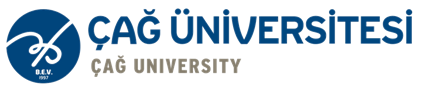 Tam Para İkamesi
Adı dolarizasyon olmakla birlikte bu olgu yerel para yerine ikame edilen diğer bütün yabancı para birimleri için geçerlidir. Bu olgunun en üst derecesi yerel para yerine tümüyle bir yabancı paranın kullanılmasıdır. Buna tam dolarizasyon deniyor. Mesela Ekvador ve Panama’da ABD Doları, KKTC’de de TL, Lihtenştayn’da İsviçre Frangı yerel para olarak kullanıldığı için bu ülkelerde tam dolarizasyon geçerlidir.
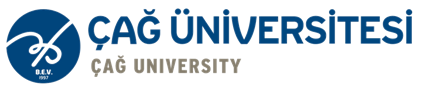 Tam Para İkamesi
Bunun yanı sıra konvertibiliteye geçmiş yani sermaye hareketlerini serbest bırakmış yüksek enflasyon yaşayan ekonomilerde yerel paranın yanında yabancı paralar kullanılmaya başlandığında bu duruma yarı dolarizasyon ya da yalnızca dolarizasyon deniyor. Birçok gelişme yolunda ülke ve Türkiye bu durumdadır.
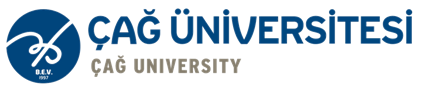 Para İkamesinin Nedenleri
Dolarizasyon olgusunun altında birçok neden yatıyor. Bunlar arasında yüksek enflasyon, negatif reel faiz, paranın dış değerinin hızla düşmesi en önemlileri. Bu saydıklarımızı besleyen neden de risk artışıyla ortaya çıkan ekonomiye ve yerel paraya karşı güven kaybı.
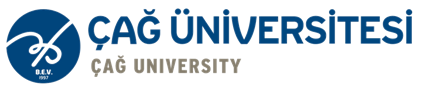 Para İkamesi Nasıl Ölçülür?
Bir ülkede dolarizasyon oranını ölçmenin en kestirme yolu bankalardaki yabancı para mevduatının toplam mevduat içindeki payını hesaplamaktır (Dolarizasyon Oranı = Yabancı Para Mevduatı / Toplam Mevduat.)